Auf neuen Wegen…
Man lernt nie aus
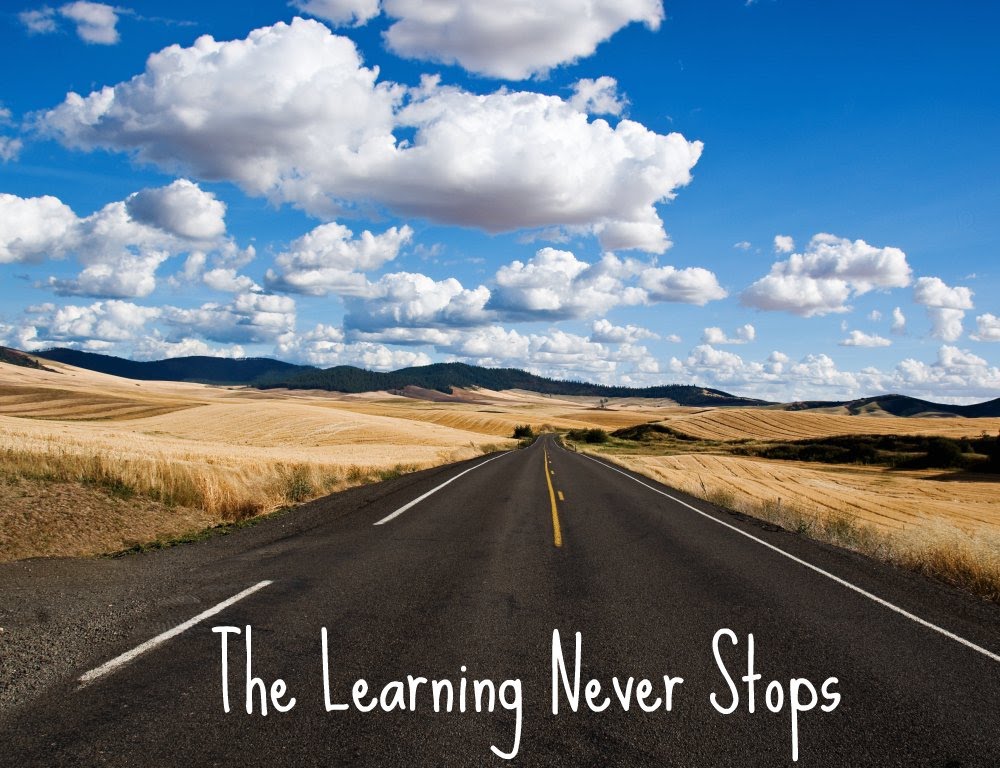 You live and learn.
Zum Lernen ist es nie zu spät
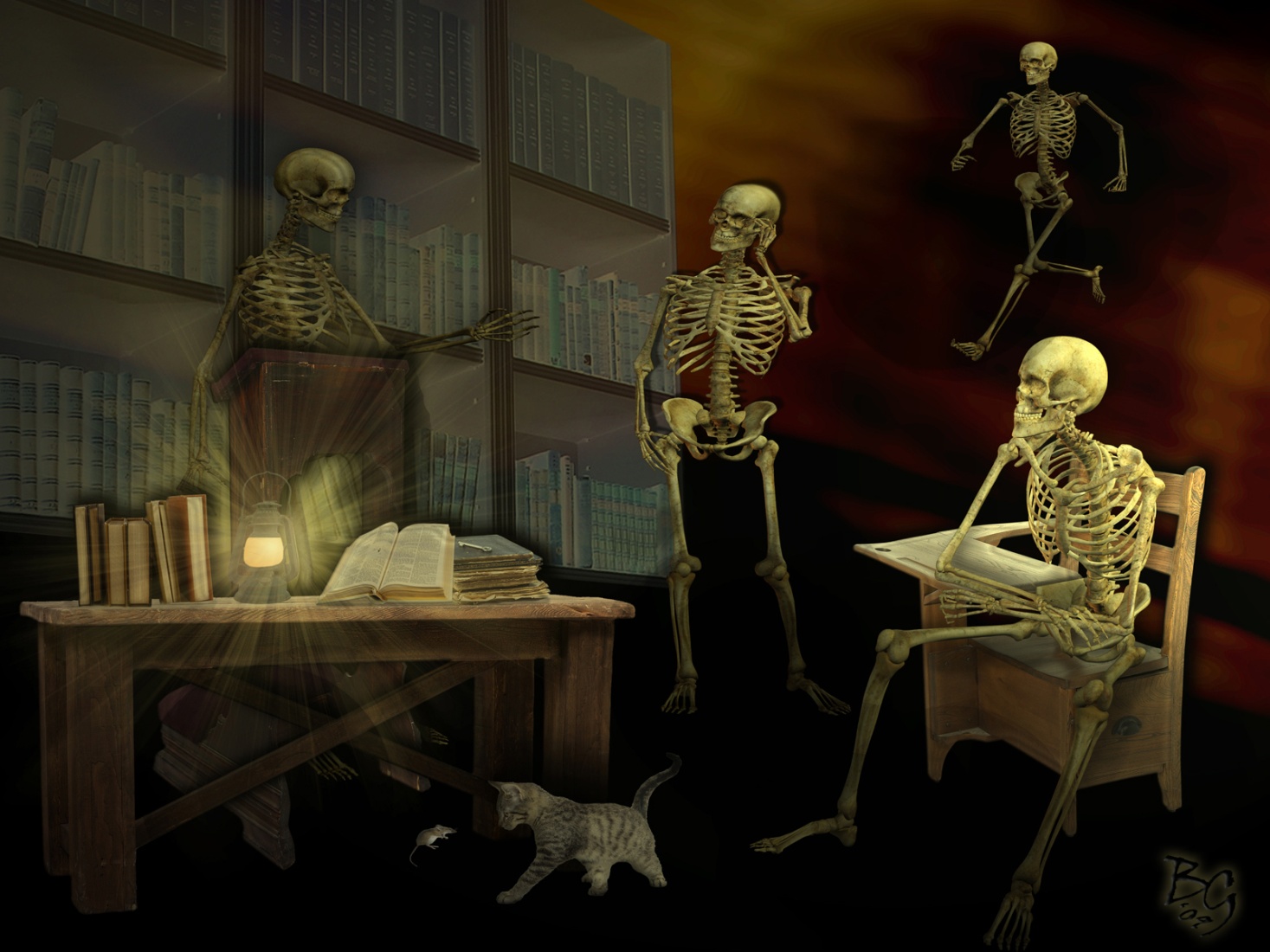 It’s never too late to learn
Übung macht den Meister
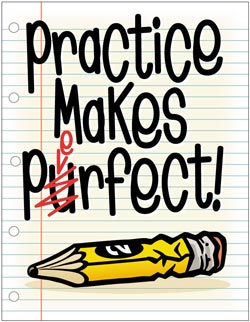 Skill comes with practice
Wissen ist Macht
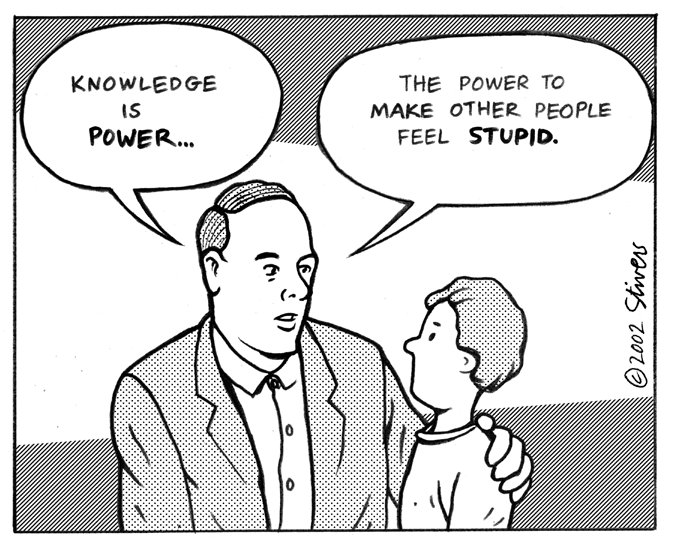 Es ist noch kein Meister vom Himmel gefallen
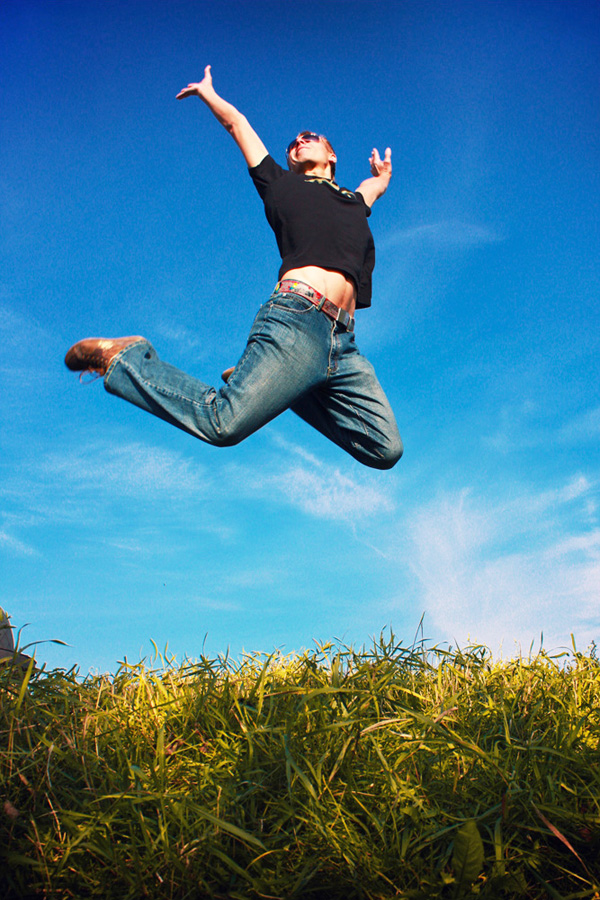 No one is born a master.
No one masters anything without hard work.
Man lernt, solange man lebt
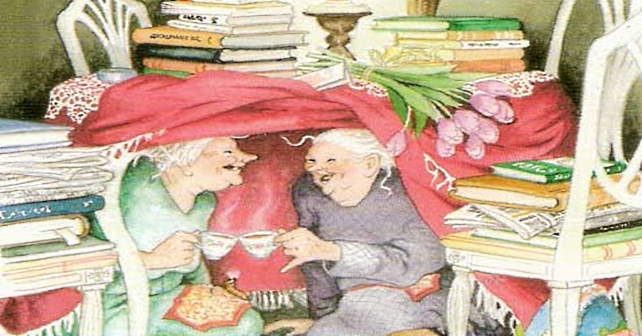 You learn as long as you live
Wissen ist bekanntlich Macht,
Unwissenheit wird stets verlacht
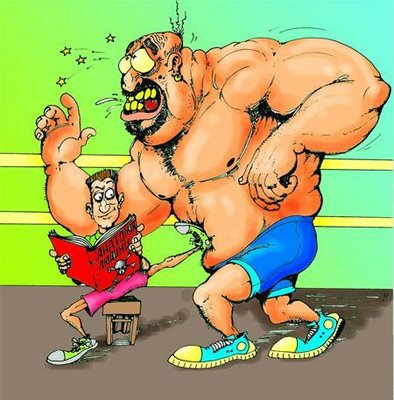 Knowledge is power, ignorance is strong
Bildung für die Welt von morgen

ZAHLEN UND FAKTEN
An deutschen Hochschulen studieren zurzeit rund 1,98 Millionen Studierende. Fast die Hälfte von ihnen, 48 Prozent, sind Frauen. Insgesamt bieten 376 Hochschulen ein Studium an, davon 102 Universitäten, 170 Fachhochschulen und 69 private Hochschulen. Deutlich gestiegen ist in den vergangenen Jahren die Zahl der ausländischen Studierenden.
Waren im Wintersemester 1998/1999 fast 166 000 Studentinnen und Studenten mit ausländischem Pass an einer deutschen Hochschule eingeschrieben, liegt ihre Zahl zurzeit bei rund 250 000. Aber auch deutsche Studierende waren immer mobiler: Etwa 69 000 Deutsche studieren in einem anderen Land.
Deutlich gestiegen ist in den vergangenen Jahren die Zahl der ausländischen Studierenden.
der Infinitiv des Verbs		??
die Zahlform			??
die Person			??
die Zeitform			??
das Genus (Aktiv/Passiv)	??
STEIGEN
SINGULAR
DRITTE PERSON
PERFEKT
AKTIV
Present Participles
in German
-d
Infinitiv (-n)
schlafen + -d => schlafend
sleep + -ing => sleeping
Present Participles function as adjectives
and take the endings of adjectives
kochendes Wasser – boiling waterdie führenden Kritiker – the leading critics 
der bellende Hund – the barking dog
ein schreiendes Kind – a screaming child
die kochenden Kartoffeln - the boiling potatoes
Present Participles can also form extended participial attributes. It means that participle can have dependent words. This extended attribute stands usually between the article and the noun, to which the article refers.
the student who travels
the student who travels in Italy
the student who is now in Italy traveling
der reisende Student
der in Italien reisende Student
der jetzt in Italien reisende Student
the people who are lying
	the people who are lying in the sun
	the people who have for a long
	time been lying  in the sun
die liegenden Leute
die in der Sonne liegenden Leute
die seit langem in der Sonne liegenden Leute
!!! Finden Sie in den ersten Absatz des Textes einen Partizipialkonstruktion !!!
!!! Übersetzen Sie es auf Englisch !!!
1. The people that protects (verteidigen) its independence
Das
Volk
seine Unabhängigkeit
verteidigende
2. The train, which was quickly passing by (vorbeifahren),
made a tremendous noise (ein großer Lärm).
Der
Zug
schnell
vorbeifahrende
machte großen Lärm.
3. The man who is making an effort (sich bemühen).
sich
bemühende
Mensch
Der
Useful phrases
Es ist nicht zu leugnen, dass
One cannot deny that
If I’m not mistaken
Wenn ich mich nicht irre
Soviel ich weiß
As far as I know
Ich möchte betonen, dass
I would like to stress that
Ich bin sicher, dass
I’m sure that
Aus dem gelesenen Text folgt, dass
It follows from the text (that’s been) read